স্বাগতম
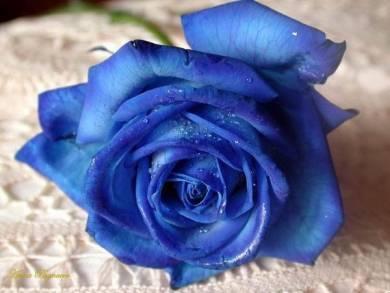 পরিচিতি
নাছির উদ্দিন
সহকারী শিক্ষক
আলহাজ্ব নওয়াব আলী আদশ উচ্চ বিদ্যালয় টেংরা,শ্রীপুর,গাজীপুর।
শ্রেনিঃ দশম 
      বিষয়ঃ কৃষি 
      অধ্যায়ঃ ষষ্ঠ  
    ছাত্র/ছাত্রীর সংখ্যাঃ ৩০জন 
      সময়ঃ ৪০ মিনিট
পাঠ শিরোনাম
মাছ চাষ
শিখন ফল
এ পাঠ শেষে শিক্ষার্থীরা………………
১। ক্যাটফিশ  জাতীয়  মাছ  কাকে  বলে  বলতে  পারবে ।  
২। শিং  ও মাগুর মাছের গুরুত্ব আলোচনা করতে পারবে    ।  
৩। শিং  ও মাগুর  মাছ   চাষের সুবিধা গুলো  বলতে পারবে  ।
শিং ও মাগুর মাছের ছবি
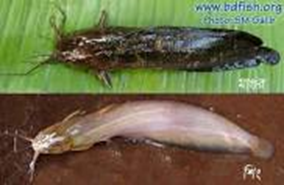 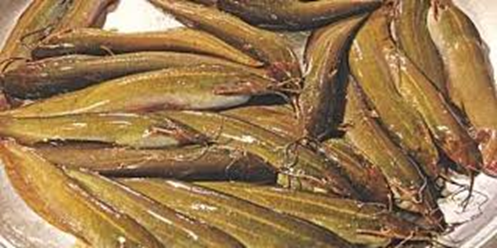 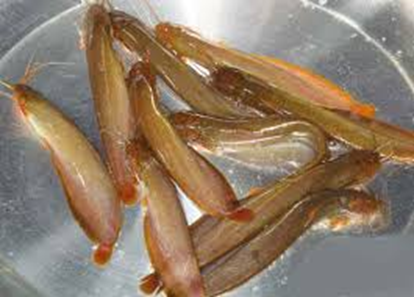 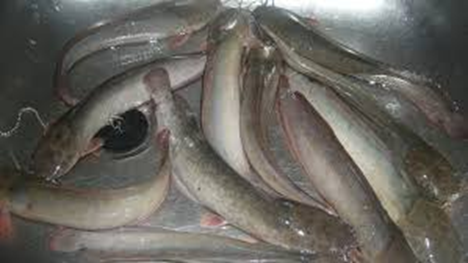 একক কাজ
প্রশ্নঃ ক্যাটফিশ জাতীয় মাছ কাকে বলে ?
সমাধানঃ
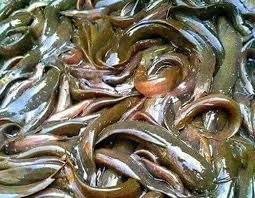 ক্যাটফিশ জাতীয় মাছ হচ্ছে শিং মাগুর পাবদা ও টেংরা বা যাদের শরীরে আঁশ নাই।
জোড়ায়ে কাজ
প্রশ্নঃ শিং ও মাগুর মাছের গুরুত্ব আলোচনা কর?
সমাধানঃ
বড় অনেক প্রজাতি মাছের তুলনায় শিং মাগুর মাছের পুষ্টিগুণ অনেক বেশি। এসব মাছে শরীরের উপযোগী লৌহ অধিক পরিমানে আছে। 
এসব মাছে প্রোটিনের পরিমান বেশি ও তেল কম থাকে ।
দলীয় কাজ
প্রশ্নঃ শিং ও মাগুর মাছ চাষের সুবিধা গুলো ব্যাখ্যা কর?
সমাধানঃ
বাজারে প্রচুর চাহিদা রয়েছে তাই এ মাছ চাষে অধিক মুনাফা লাভ করা যায়। অল্প পানিতে অধিক ঘনত্বের এ মাছ চাষ করা যায়। রোগবালাই খুব কম হয়। সঠিক ভাবে পরিচর্যা করলে অল্প সময়েই বাজার 
জাত করার উপযোগী হয় ।
মুল্যায়ন
১। কোন মাছকে জিওল মাছ বলে?
(ক) রুই ও কাতলা   (খ) শিং ও মাগুর  (গ) পাবদা ও গুলশা   (ঘ)কৈ ও তেলাপিয়া       ২। শিং ও মাগুর  মাছের প্রজনন হয়  কোন  মাসে  । 
(ক) মে থেকে সেপ্টেম্বর   (খ) এপ্রিল থেকে  মে   (গ) জানুয়ারী থেকে  ফেব্রয়ারী   (ঘ) মার্চ থেকে এপ্রিল  
৩।কোন মাছের ফুলকা নাই  । 
(ক) রুই (খ) ইলিশ (গ)শিং ও মাগুর (ঘ)কাতলা।
বাড়ীর কাজ
প্রশ্নঃ 
 শিং ও মাগুর   মাছ  চাষের জন্য কেমন পুকুর  নির্বাচন ও প্রস্তুত করা দরকার তা লিখে আনবে।
ধন্যবাদ
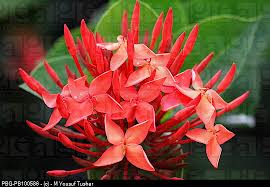